臺南市白河區昇安里防災地圖
編號6700300-020
防災資訊表
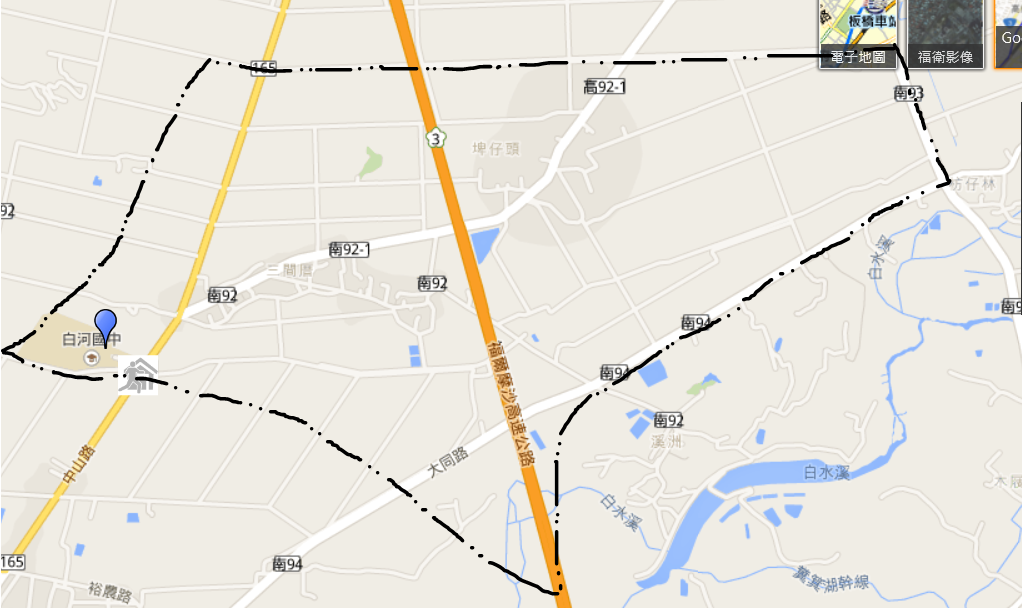 竹門里
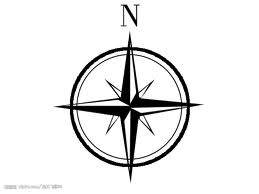 玉豐里
行政區位圖
竹門里
玉豐里
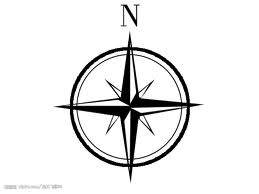 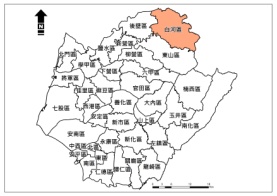 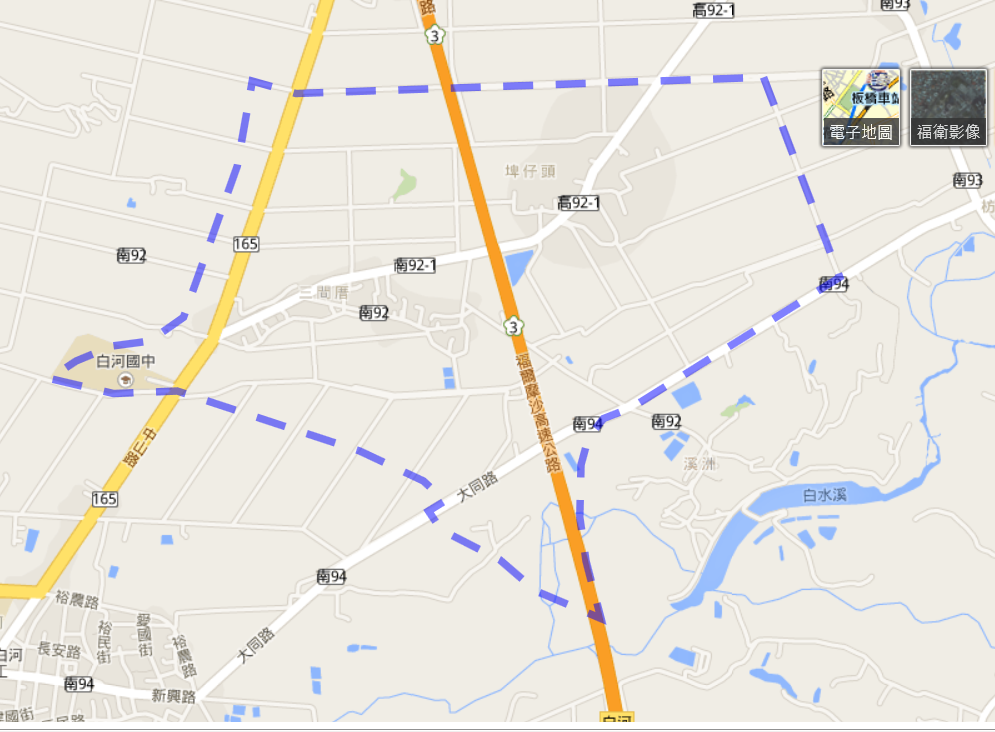 大竹里
災情通報單位
臺南市災害應變中心
   民治專線:06-6569119
   永華專線:06-2989119
白河區災害應變中心
   電話:06-6854314
消防局報案電話:119
警察局報案電話:110
市民服務熱線:1999
昇安里
大竹里
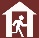 緊急聯絡人
里長     翟 志 勛
電話(公):06-6852962
電話(宅):06-6831923
手機：0937-304790
白河國中
昇安里
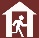 汴頭里
汴頭里
防災資訊網站
庄內里
白河國中
內政部消防署
http://www.nfa.gov.tw
臺南市政府消防局
http://119.tainan.gov.tw/
臺南市政府白河區公所
   http://www.baihe.gov.tw/
臺南市政府災害應變告示網
http://disaster.tainan.gov.tw
庄內里
避難原則
水災:就地避難或垂直避難；
  低窪地區前往避難收容處所
地震:前往開放空間或公園避難
鯤鯓湖
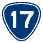 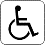 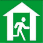 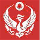 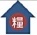 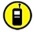 避難收容處所
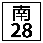 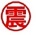 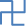 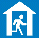 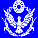 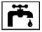 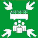 白河國中 6852067
地址：昇安里220號
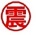 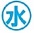 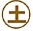 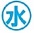 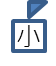 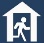 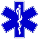 國小
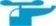 地標
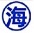 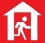 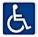 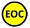 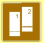 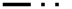 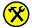 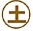 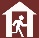 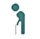 臺南市政府104年07月製作